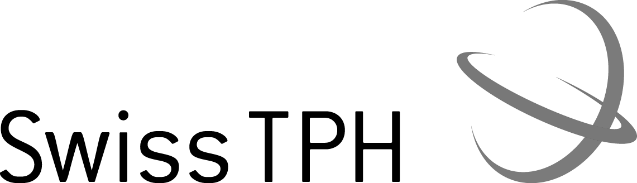 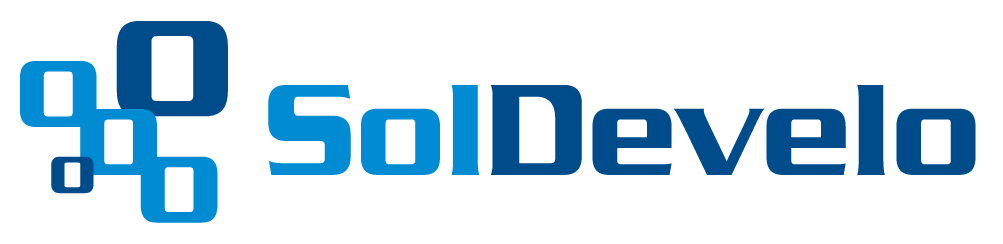 Maintenance and Support Project
April 2020 
Activity Report
April 2020 activities
Support activities:
OSD-86: Mapping of fields in different resources - Waiting for customer 
OSD-87: Generating entity models in web_app_vb - Waiting for customer 
OSD-88: Mobile application security issue – In Progress
OSD-89: Invalid access token - Waiting for customer 
Maintenance/Development activities:
Policies mobile app customization: 
URL in file in memory and/or build variants
Started the script to initialize the development environment for modular openIMIS (openimis_dev_tools)
Release activities:
April 2020 Release published 
Demo server updated 
Docker script for Windows image
Quality check for the database and backend
URL rewriting to access modular openIMIS on a given page
QA/testing (presentation to implementers)
Time budget available
Remaining time: 15 days => 6.25%
Future activities
Release management:
Migrate installation and country localisation to wiki v2 pages 
Work on mobile phone installation/customization wiki 
Freeze the April 2020 installation guide 
Continue the modular architecture installation guide
Maintenance and development: 
Clean the Docker stack and automate database deployment if missing
Integrate Nepal features into legacy openIMIS
Bug fixes 
Demonstrates Quality Assurance tools to implementers
Maintenance and Support
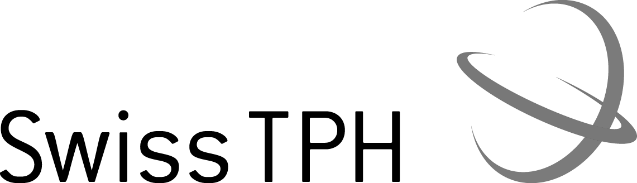 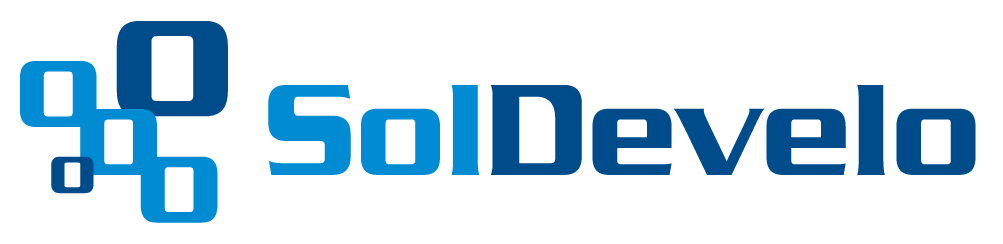